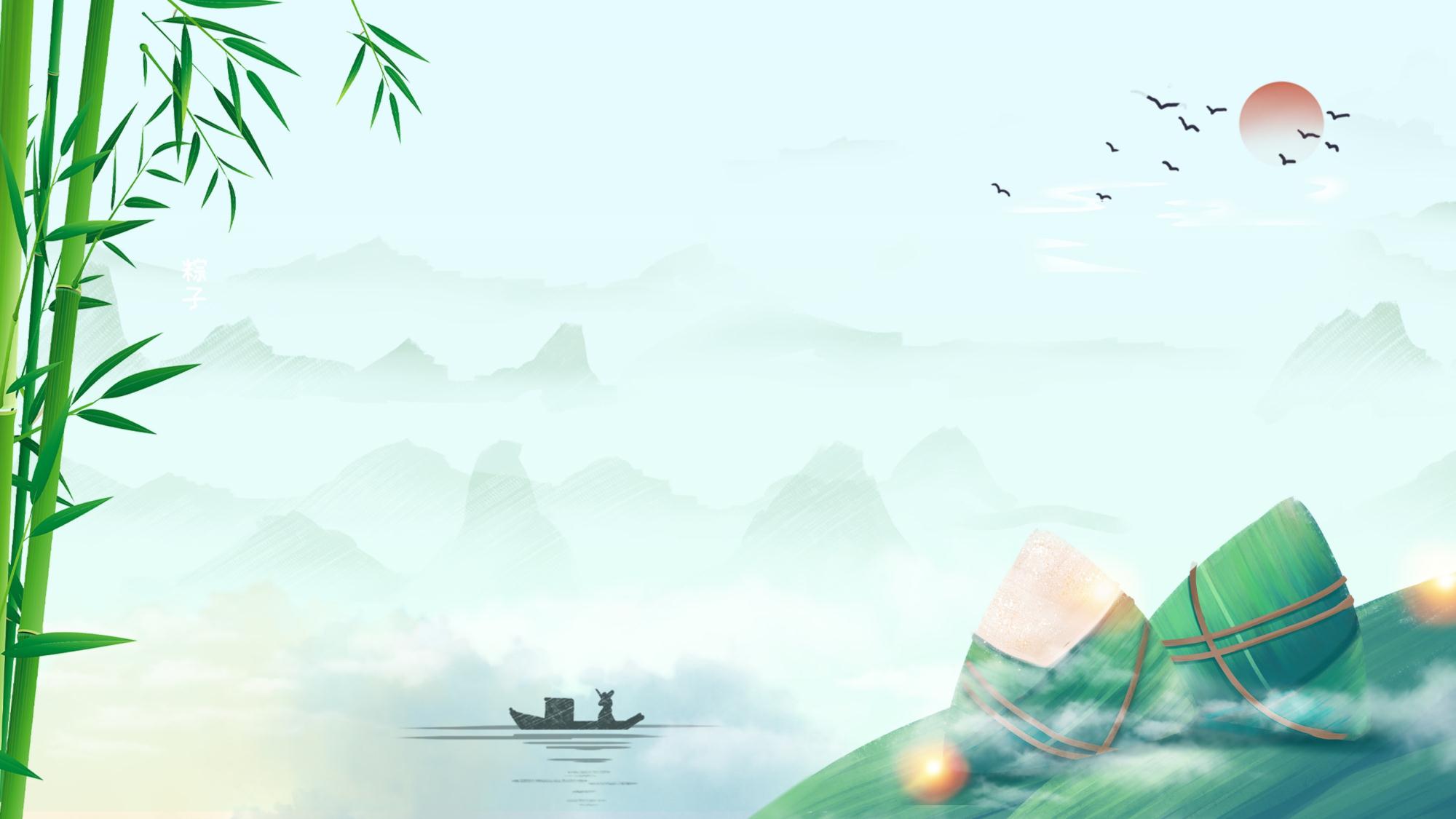 端
午
端午主题
活动策划模板
放粽
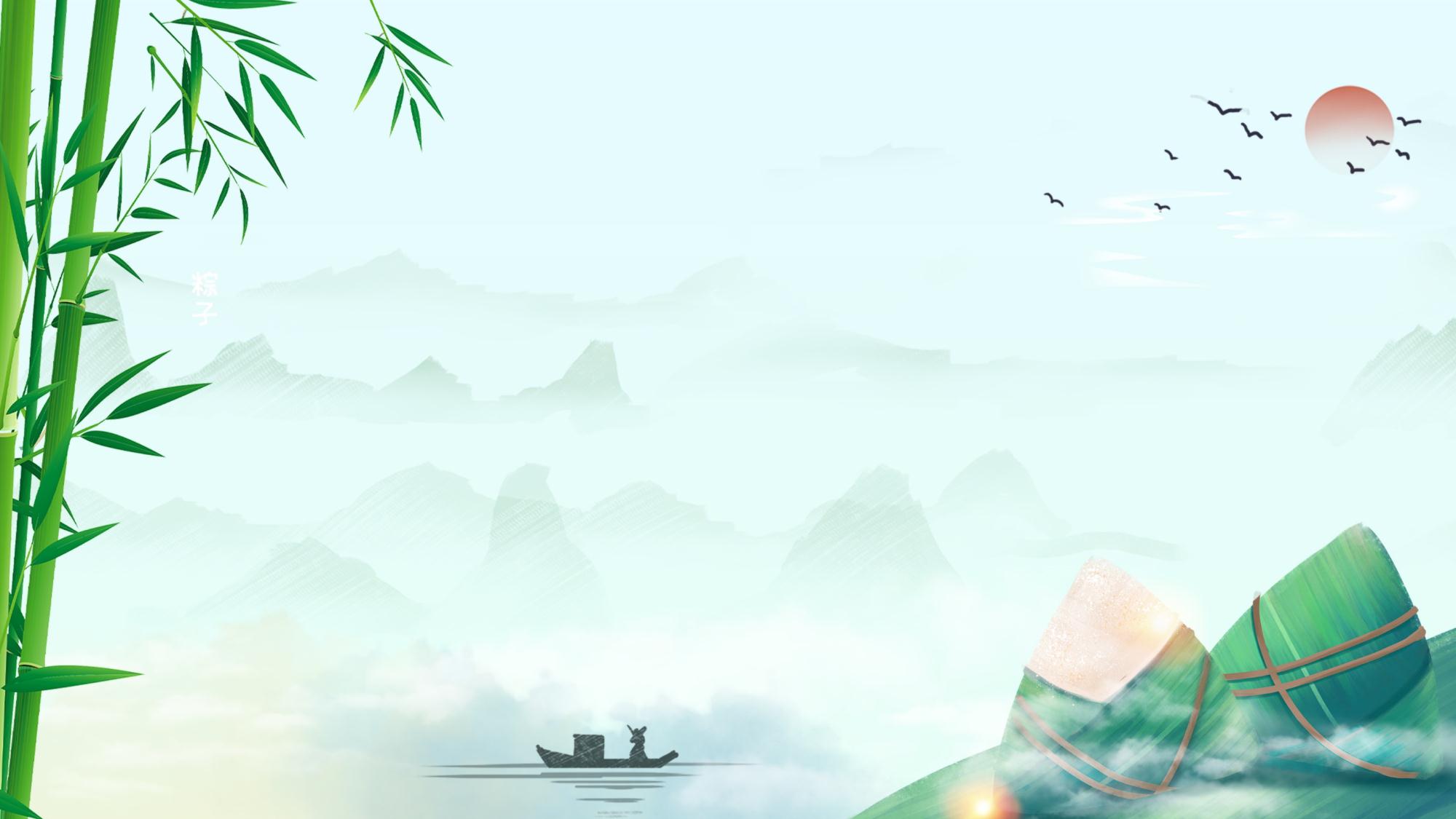 目录
壹
贰
叁
肆
活动背景
活动内容
活动筹备
后续工作
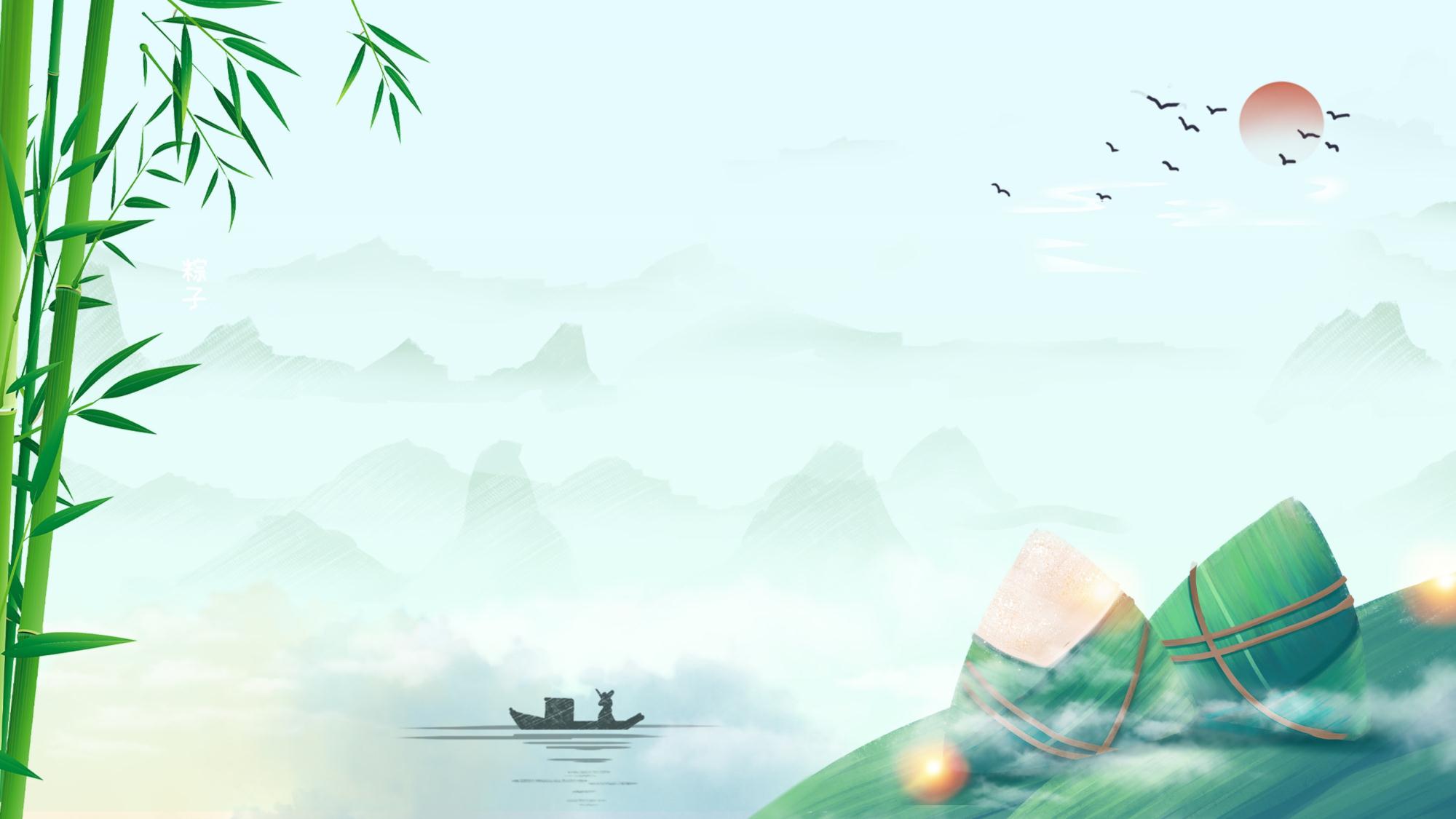 壹
活动背景
单击此处添加本章节的简要内容。本模板精心设计，模板所有素材均可自由编辑替换移动。
活动背景
壹
输入标题
输入标题
输入标题
输入标题
在此输入文字内容，文字不易太多，以简练为主，此模板作品在此输入文字内容；
在此输入文字内容，文字不易太多，以简练为主，此模板作品在此输入文字内容；
在此输入文字内容，文字不易太多，以简练为主，此模板作品在此输入文字内容；
在此输入文字内容，文字不易太多，以简练为主，此模板作品在此输入文字内容；
活动背景
壹
输入标题
输入标题
输入标题
输入标题
在此输入文字内容，文字不易太多，以简练为主，此模板作品在此输入文字内容；
在此输入文字内容，文字不易太多，以简练为主，此模板作品在此输入文字内容；
在此输入文字内容，文字不易太多，以简练为主，此模板作品在此输入文字内容；
在此输入文字内容，文字不易太多，以简练为主，此模板作品在此输入文字内容；
活动背景
壹
输入标题
输入标题
在此输入文字内容，文字不易太多，以简练为主，此模板作品在此输入文字内容；
在此输入文字内容，文字不易太多，以简练为主，此模板作品在此输入文字内容；
输入标题
输入标题
在此输入文字内容，文字不易太多，以简练为主，此模板作品在此输入文字内容；
在此输入文字内容，文字不易太多，以简练为主，此模板作品在此输入文字内容；
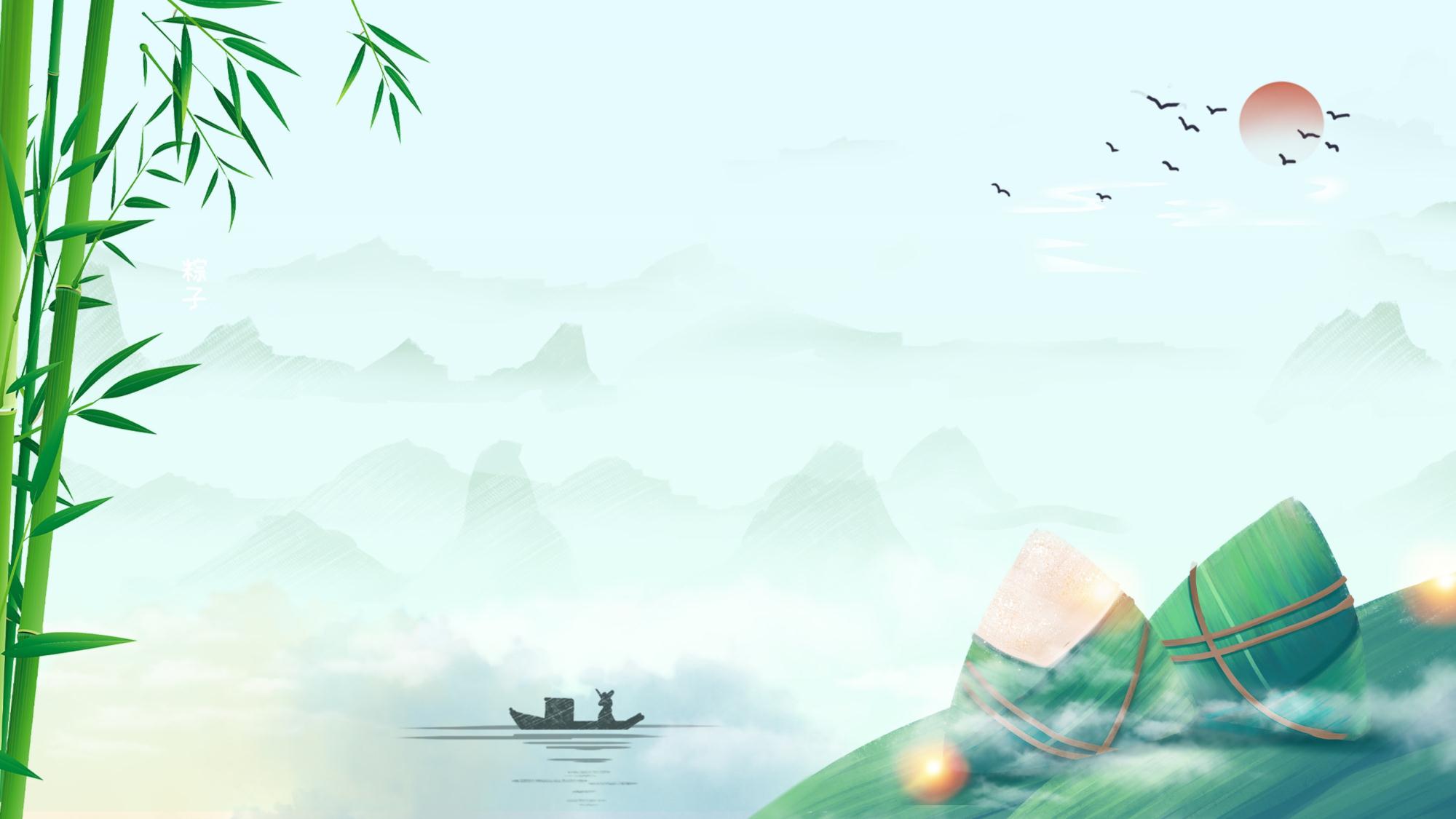 贰
活动内容
单击此处添加本章节的简要内容。本模板精心设计，模板所有素材均可自由编辑替换移动。
活动内容
贰
输入标题
输入标题
输入标题
输入标题
在此输入文字内容，文字不易太多，以简练为主，此模板作品在此输入文字内容；
在此输入文字内容，文字不易太多，以简练为主，此模板作品在此输入文字内容；
在此输入文字内容，文字不易太多，以简练为主，此模板作品在此输入文字内容；
在此输入文字内容，文字不易太多，以简练为主，此模板作品在此输入文字内容；
活动内容
贰
输入标题
在此录入上述图表的描述说明，在此录入上述图表的描述说明。在此录入上述图表的描述说明，在此录入上述图表的描述说明。
输入标题
在此录入上述图表的描述说明，在此录入上述图表的描述说明。在此录入上述图表的描述说明，在此录入上述图表的描述说明。
输入标题
在此录入上述图表的描述说明，在此录入上述图表的描述说明。在此录入上述图表的描述说明，在此录入上述图表的描述说明。
输入标题
在此录入上述图表的描述说明，在此录入上述图表的描述说明。在此录入上述图表的描述说明，在此录入上述图表的描述说明。
节日PPT模板 http:// www.PPT818.com/jieri/
活动内容
贰
添加标题
添加标题
添加标题
在此录入上述图表的综合描述说明，在此录入上述图表的综合描述说明，在此录入上述。
在此录入上述图表的综合描述说明，在此录入上述图表的综合描述说明，在此录入上述。
在此录入上述图表的综合描述说明，在此录入上述图表的综合描述说明，在此录入上述。
01
02
03
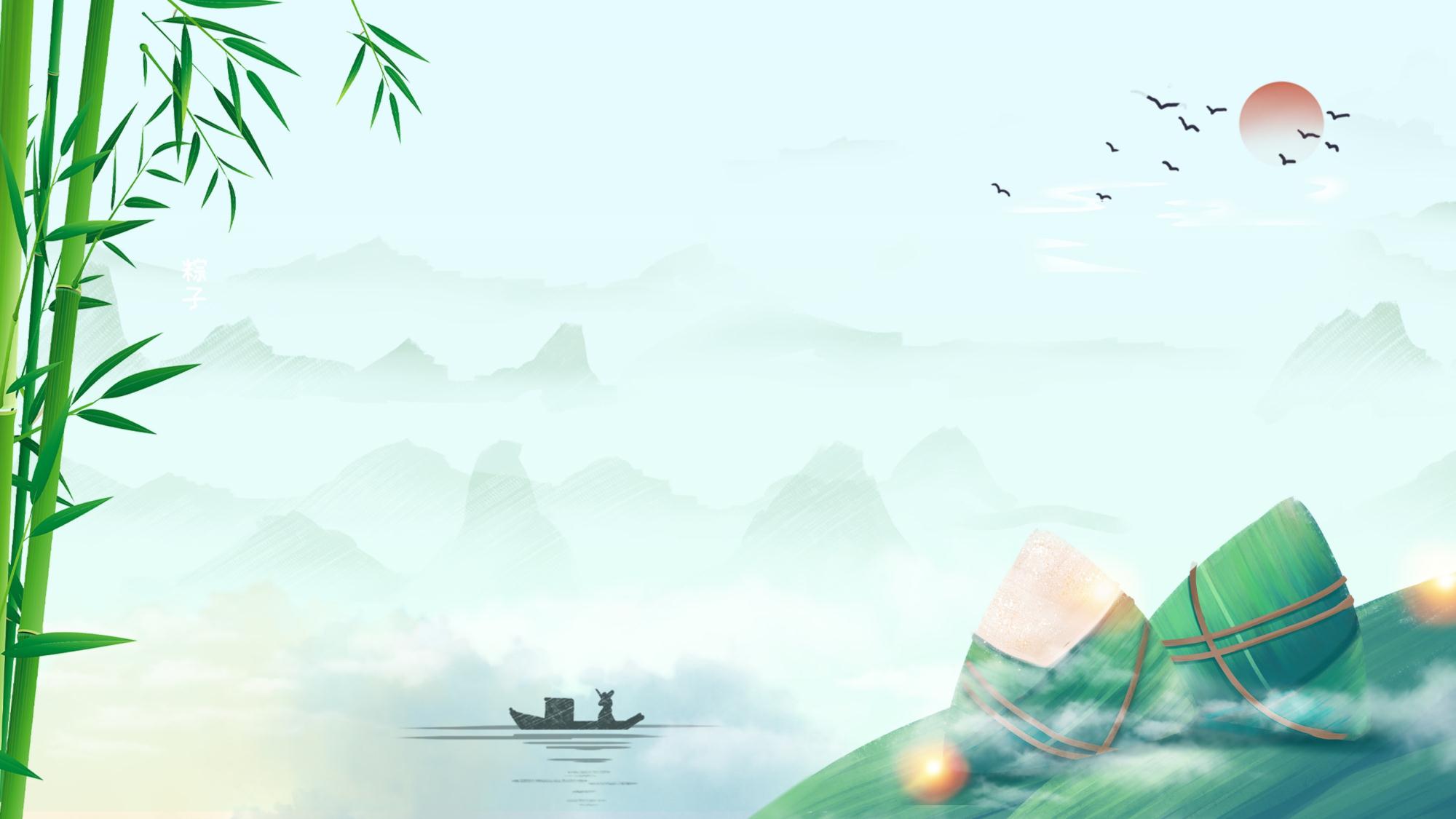 叁
活动筹备
单击此处添加本章节的简要内容。本模板精心设计，模板所有素材均可自由编辑替换移动。
活动筹备
叁
在此输入文字内容，文字不易太多，以简练为主，此模板作品在此输入文字内容；在此输入文字内容，文字不易太多，以简练为主，此模板作品在此输入文字内容；
在此输入文字内容，文字不易太多，以简练为主，此模板作品在此输入文字内容；在此输入文字内容，文字不易太多，以简练为主，此模板作品在此输入文字内容；
添加
关键字
添加
关键字
添加
关键字
添加
关键字
活动筹备
叁
点击输入文字点击输入文字点击输入文字点击输入文字点击输入文字点击
点击输入文字点击输入文字点击输入文字点击输入文字点击输入文字点击
添加标题文本
4
添加标题文本
3
点击输入文字点击输入文字点击输入文字点击输入文字点击输入文字点击
点击输入文字点击输入文字点击输入文字点击输入文字点击输入文字点击
添加标题文本
2
点击输入文字点击输入文字点击输入文字点击输入文字点击输入文字点击
点击输入文字点击输入文字点击输入文字点击输入文字点击输入文字点击
添加标题文本
1
点击输入文字点击输入文字点击输入文字点击输入文字点击输入文字点击
点击输入文字点击输入文字点击输入文字点击输入文字点击输入文字点击
活动筹备
叁
Phase 2
Phase 1
输入标题
输入标题
输入标题
输入标题
在此输入文字内容，文字不易太多，以简练为主，此模板作品在此输入文字内容；
在此输入文字内容，文字不易太多，以简练为主，此模板作品在此输入文字内容；
在此输入文字内容，文字不易太多，以简练为主，此模板作品在此输入文字内容；
在此输入文字内容，文字不易太多，以简练为主，此模板作品在此输入文字内容；
Phase 4
Phase 3
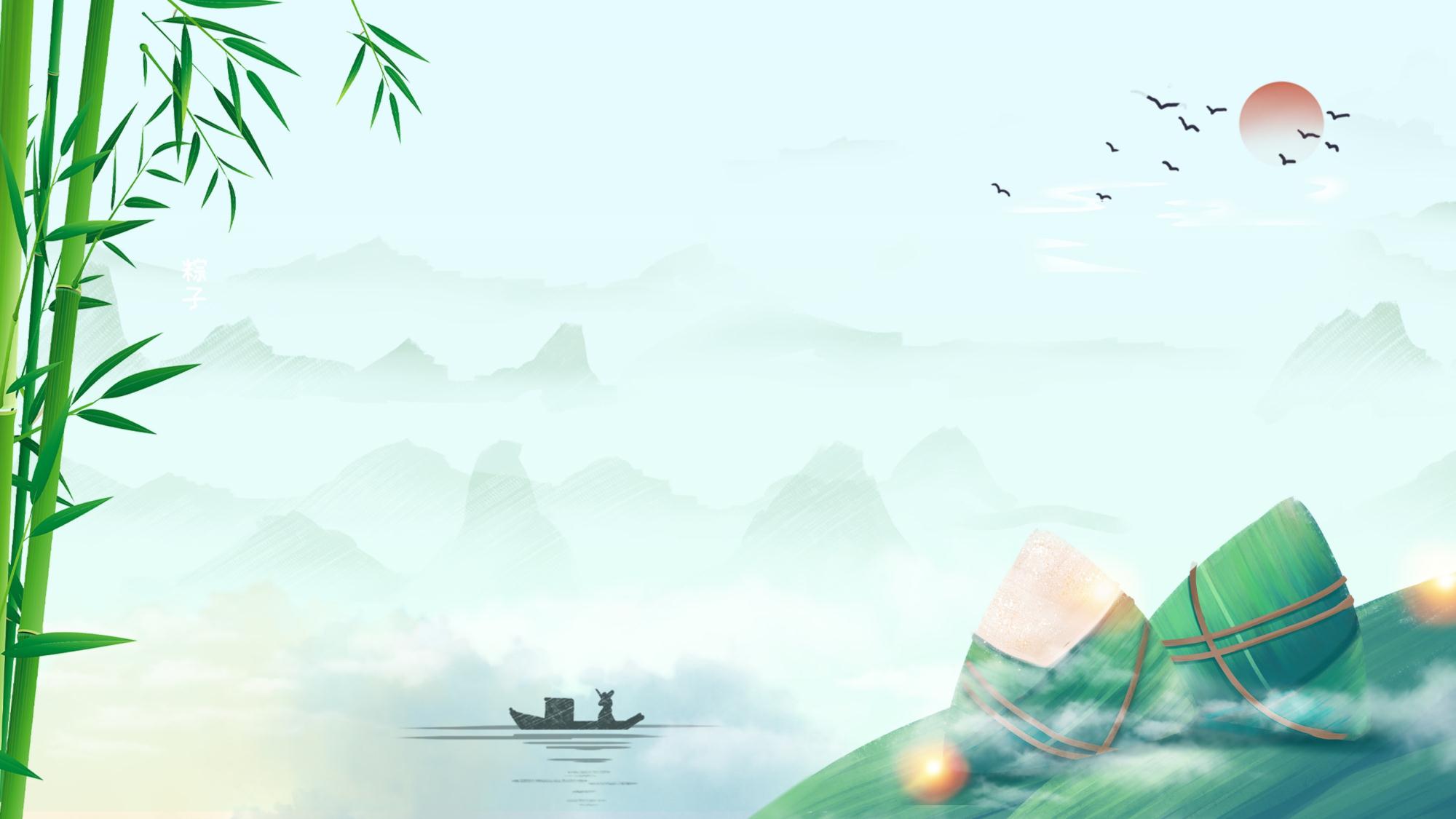 肆
后续工作
单击此处添加本章节的简要内容。本模板精心设计，模板所有素材均可自由编辑替换移动。
后续工作
肆
添加标题
添加标题
添加标题
添加标题
在此录入上述图表的描述说明，在此录入上述图表的描述说明。
在此录入上述图表的描述说明，在此录入上述图表的描述说明。
在此录入上述图表的描述说明，在此录入上述图表的描述说明。
在此录入上述图表的描述说明，在此录入上述图表的描述说明。
后续工作
肆
点此编辑标题
在此输入详细文字介绍和详细信息，在此输入详细文字介绍和详细信息。在此输入详细文字介绍和详细信息，在此输入详细文字介绍和详细信息。在此输入详细文字介绍和详细信息，在此输入详细文字介绍和详细信息。
点此编辑标题
在此输入详细文字介绍和详细信息，在此输入详细文字介绍和详细信息。在此输入详细文字介绍和详细信息，在此输入详细文字介绍和详细信息。在此输入详细文字介绍和详细信息，在此输入详细文字介绍和详细信息。
后续工作
肆
添加标题
添加标题
1
2
点击输入文字点击输入文字点击输入文字点击输入文字点击输入文字点击
点击输入文字点击输入文字
点击输入文字点击输入文字点击输入文字点击输入文字点击输入文字点击
点击输入文字点击输入文字
添加标题
添加标题
3
4
点击输入文字点击输入文字点击输入文字点击输入文字点击输入文字点击
点击输入文字点击输入文字
点击输入文字点击输入文字点击输入文字点击输入文字点击输入文字点击
点击输入文字点击输入文字
后续工作
肆
点此编辑标题
1
在此输入详细文字介绍和详细信息，在此输入详细文字介绍和详细信息。
点此编辑标题
2
在此输入详细文字介绍和详细信息，在此输入详细文字介绍和详细信息。
点此编辑标题
3
在此输入详细文字介绍和详细信息，在此输入详细文字介绍和详细信息。
4
点此编辑标题
在此输入详细文字介绍和详细信息，在此输入详细文字介绍和详细信息。
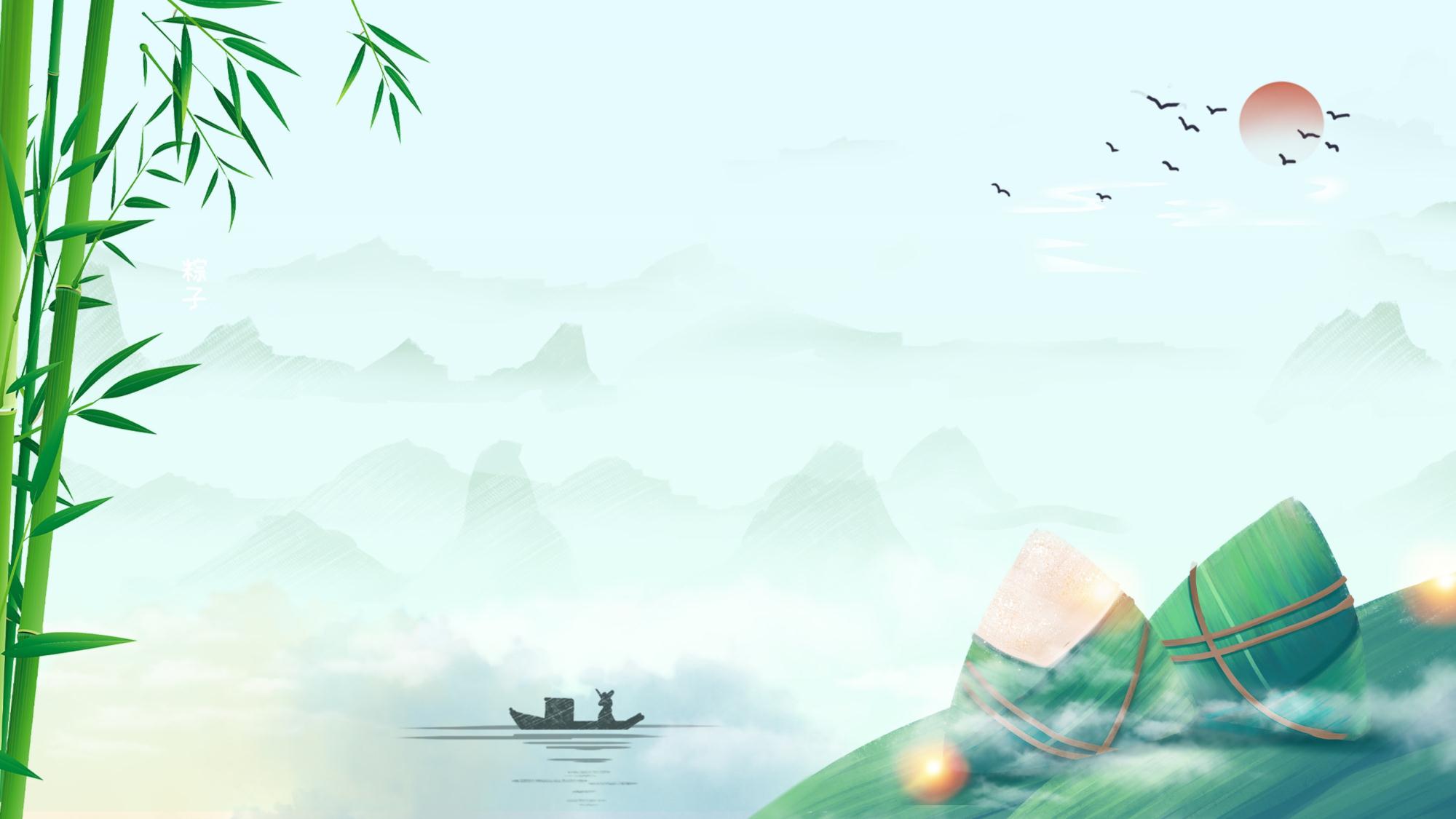 端
午
端午主题
活动策划模板
放粽